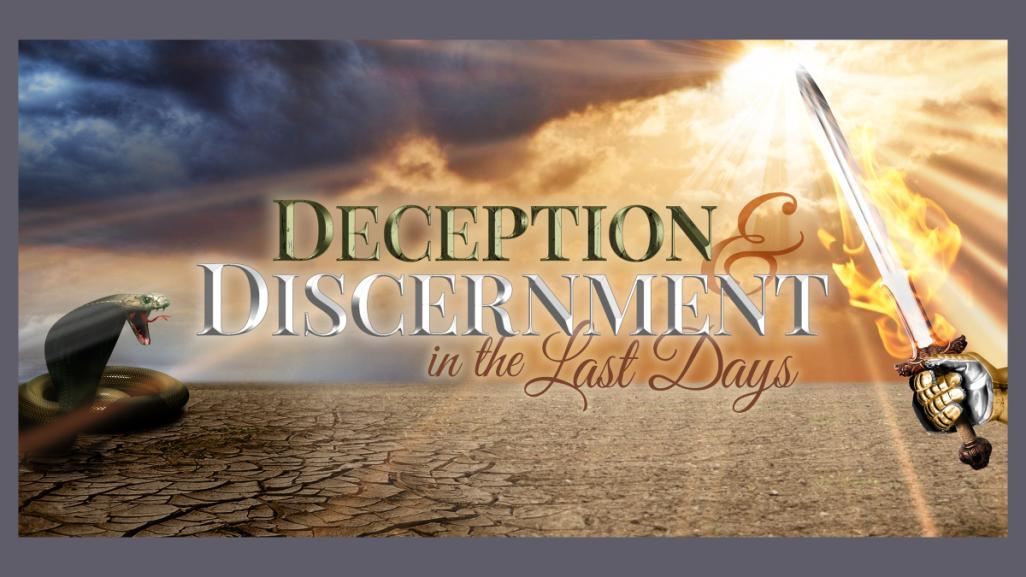 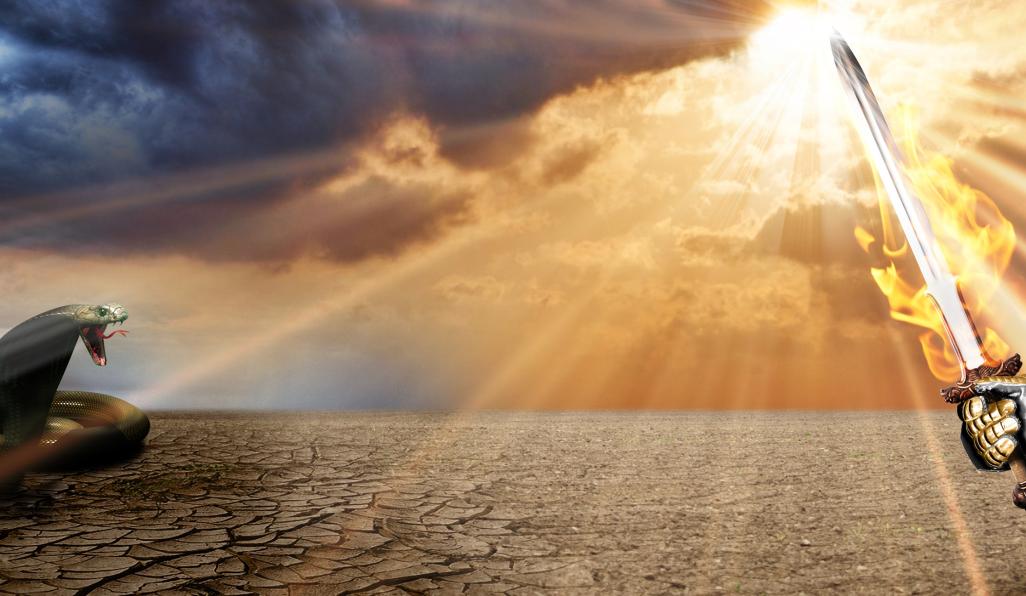 DECEPTION # 1 Deceiving DoctrinesDECEPTION # 2 Fake Remedies and Quack MedicinesDECEPTION # 3 Impure Ministries & Polluted AnointingsDECEPTION # 4 Inner Deceptions of the Heart
DECEPTION # 5- Financial Scams and Deceptive Products
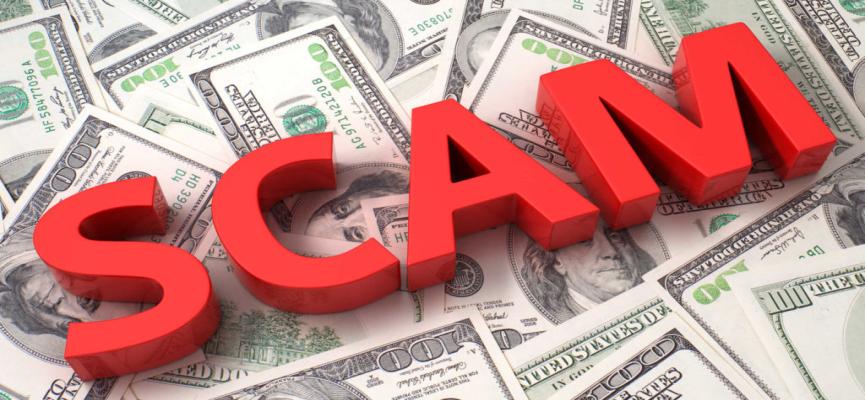 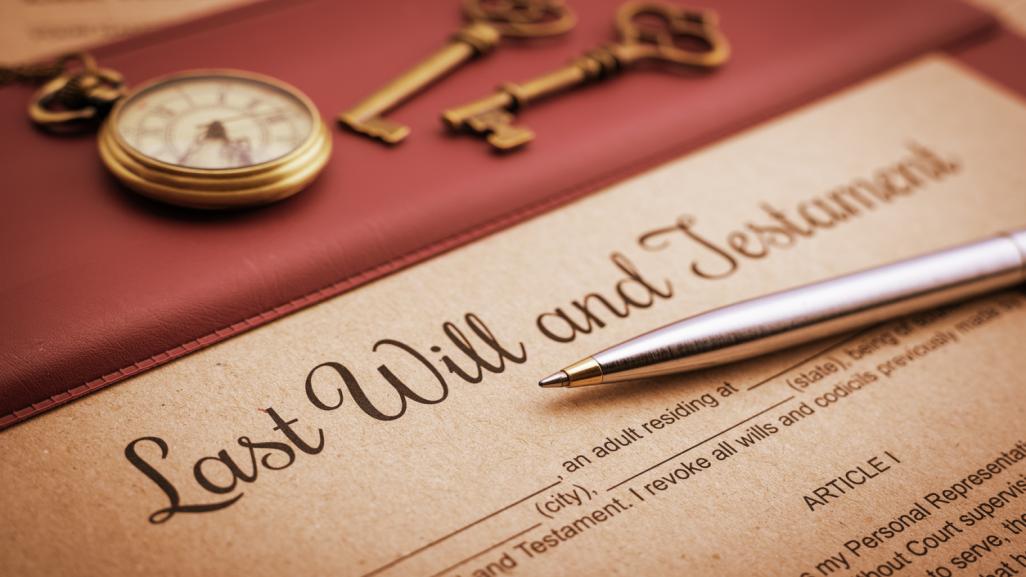 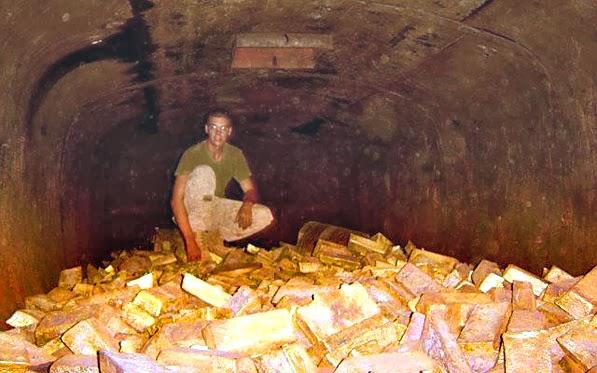 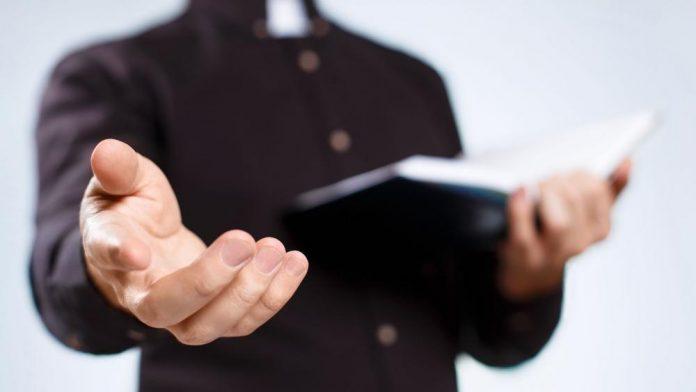 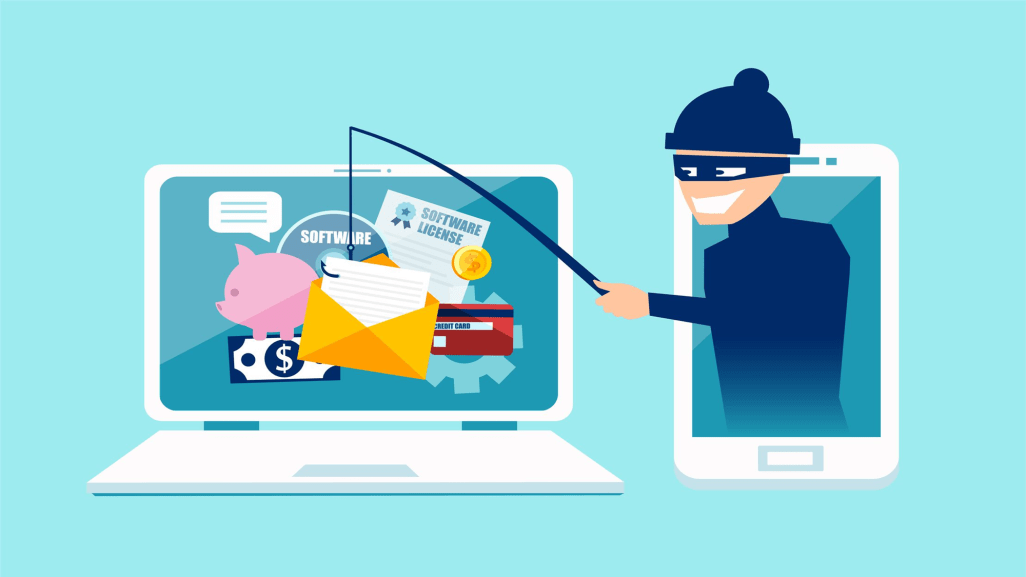 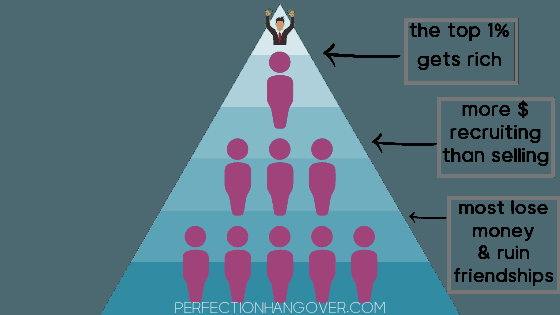 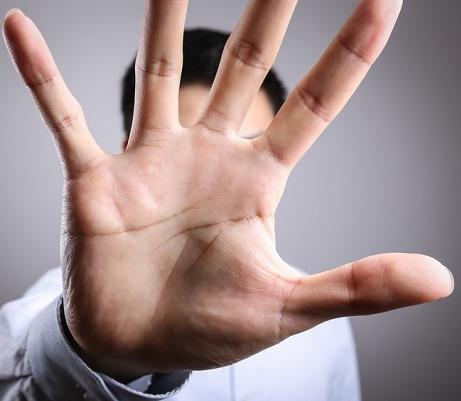 Don’t sell your reputation to gain money thru a business that fails and leaves behind dissatisfied customers!
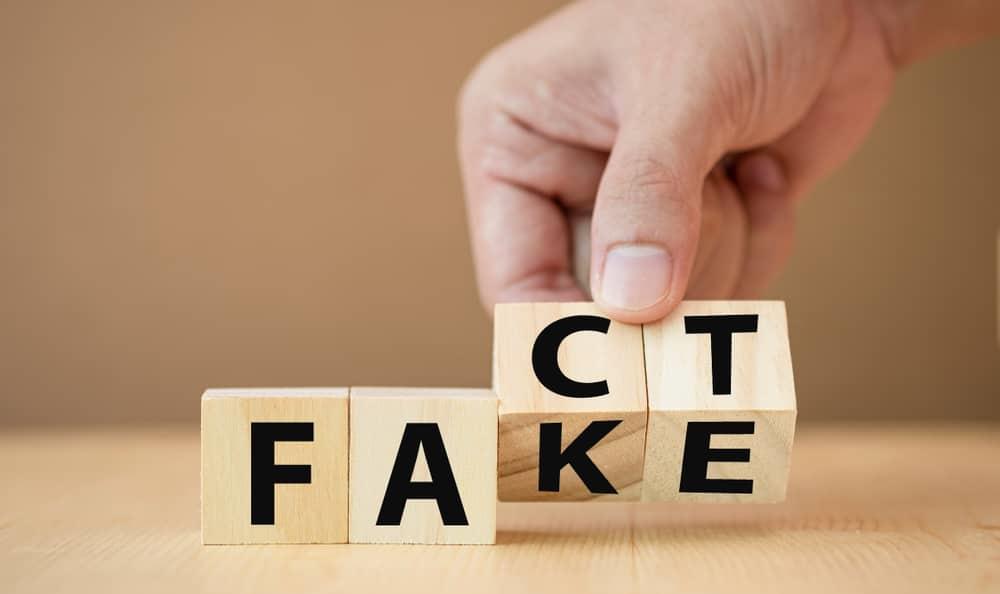 DECEPTION #6: FAKE NEWS & CONSPIRACY THEORIES
PRACTICAL WISDOM TO DETECT FAKE NEWS:1) Do I recognize the news organization that posted the story as being a stable, reputable news organization?2) Does the information in the posted news seem professionally reported, and seem believable? 3) Is the news sensationalist or frightening, making you need the further help of the group spreading this news? 4) Check out the news at fact check websites, such as Snopes.com  TruthOrFiction.com  &  FactCheck.org5) Is the posted news politically motivated?
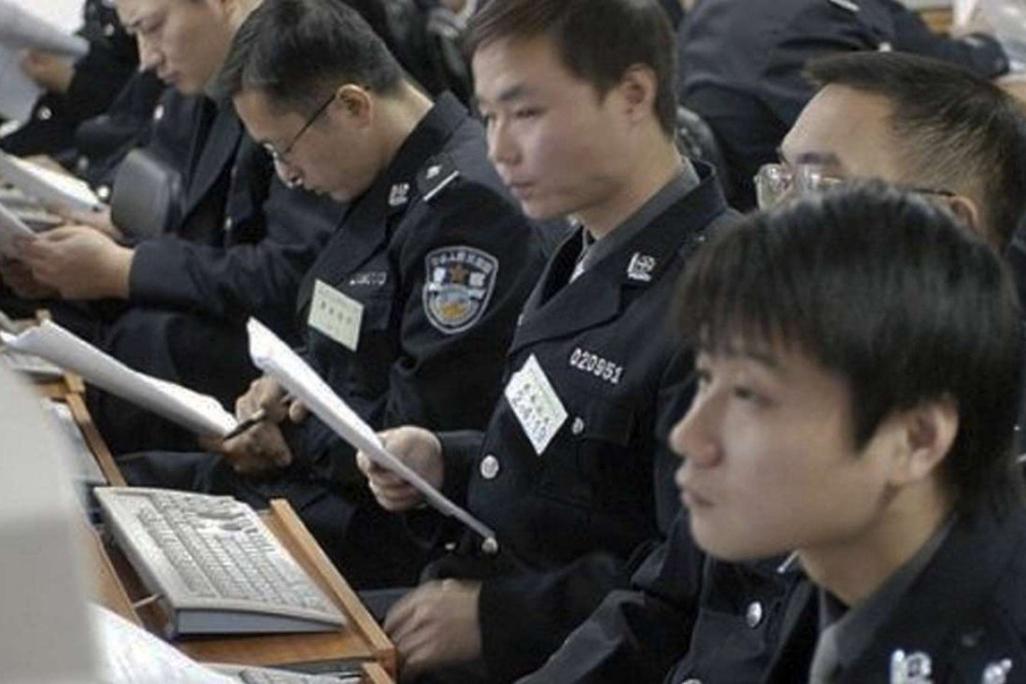 the Beijing News, Oct.2013: more than 2 million workers help police the news and social media
Harvard University professor 
Gary King in 2016 revealed that 
the Chinese government produces
 488 million 'fake' social media posts a
 year, to influence people: propaganda!
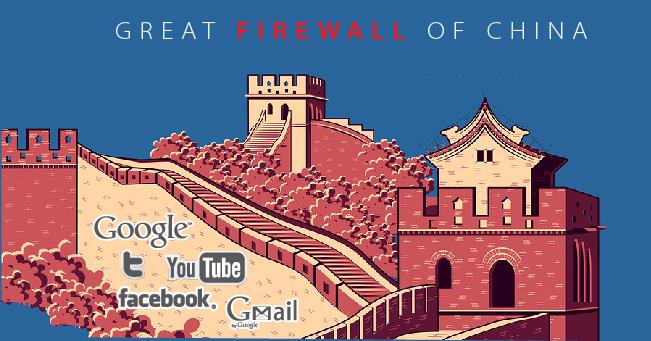 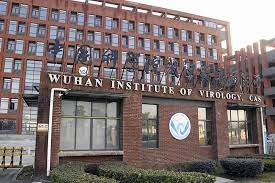 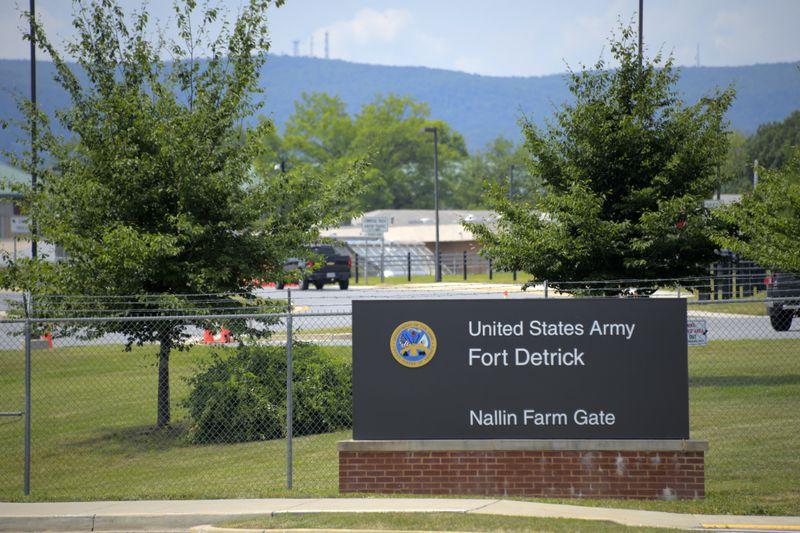 A Conspiracy Theory in Muslim Nations: Polio Vaccinations are a Western (or Jewish) plan to attack the Muslim nations!
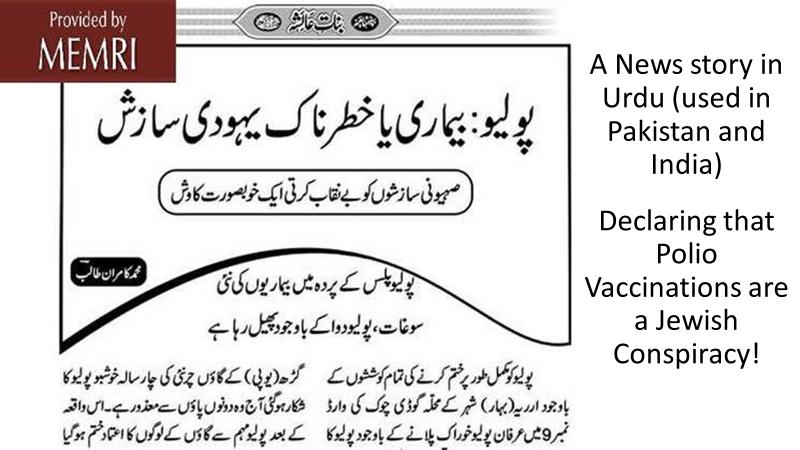 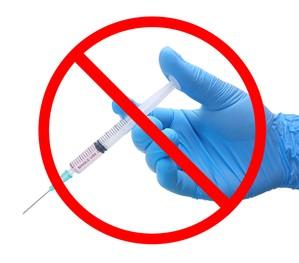 MUSLIMS DECLARED: Trust in God’s power! Reject the (Polio) Jab!
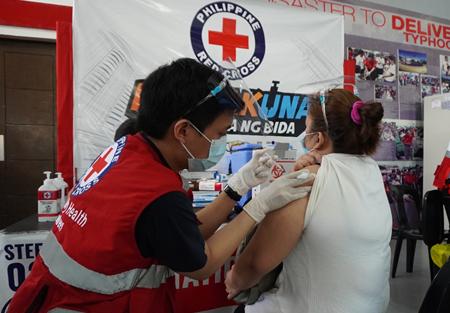 5 Million + have died of Covid-19 -Over 97% of them would have lived if they had been vaccinated!
Yes, we are in the last days- the Antichrist will arise in the coming years- there will be the mark of the beast- but if we cannot discern error now, how will we be ready to discern the truth when the Antichrist and the mark of the beast arrive?
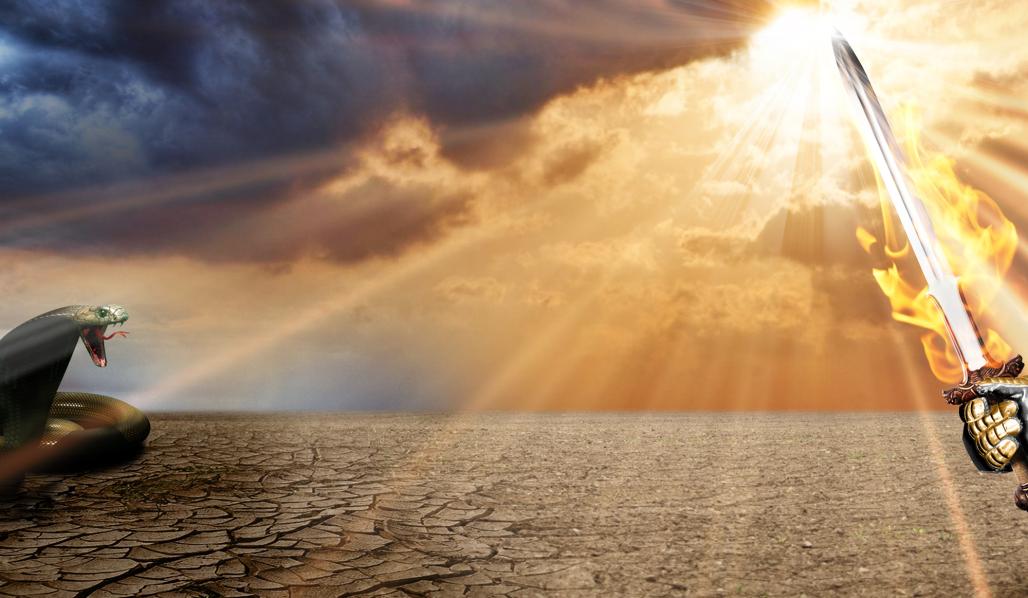 Let us gain wisdom and discernment,to become overcomers in these Last Days!